List Team Leads first and include their title below their name. 
Headshots should include professional business attire.
Images should be cropped to a circle shape at a .6” x .6” dimension and centered in aperture shape. Instruction on how to do this can be found here.
Team Members
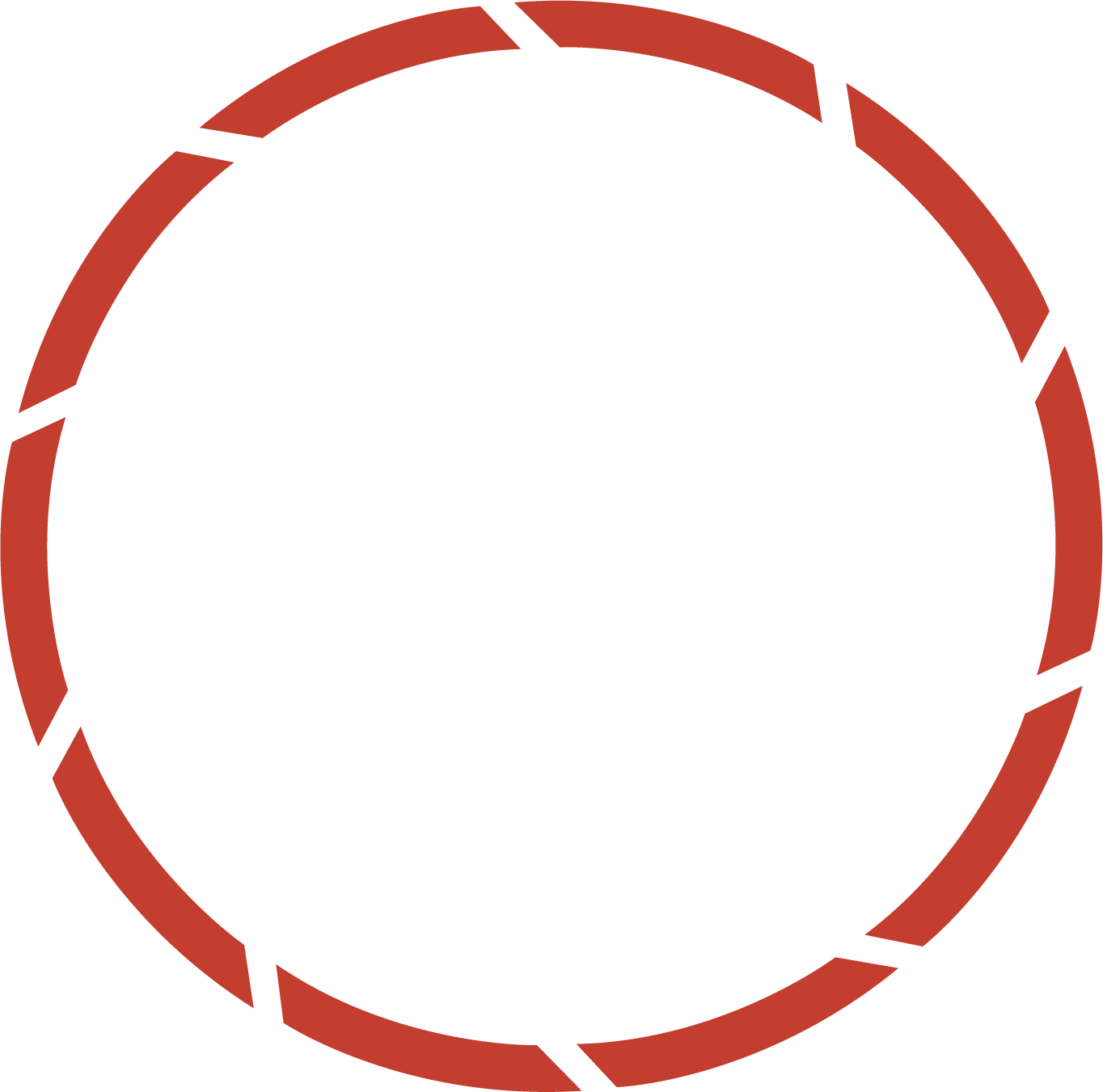 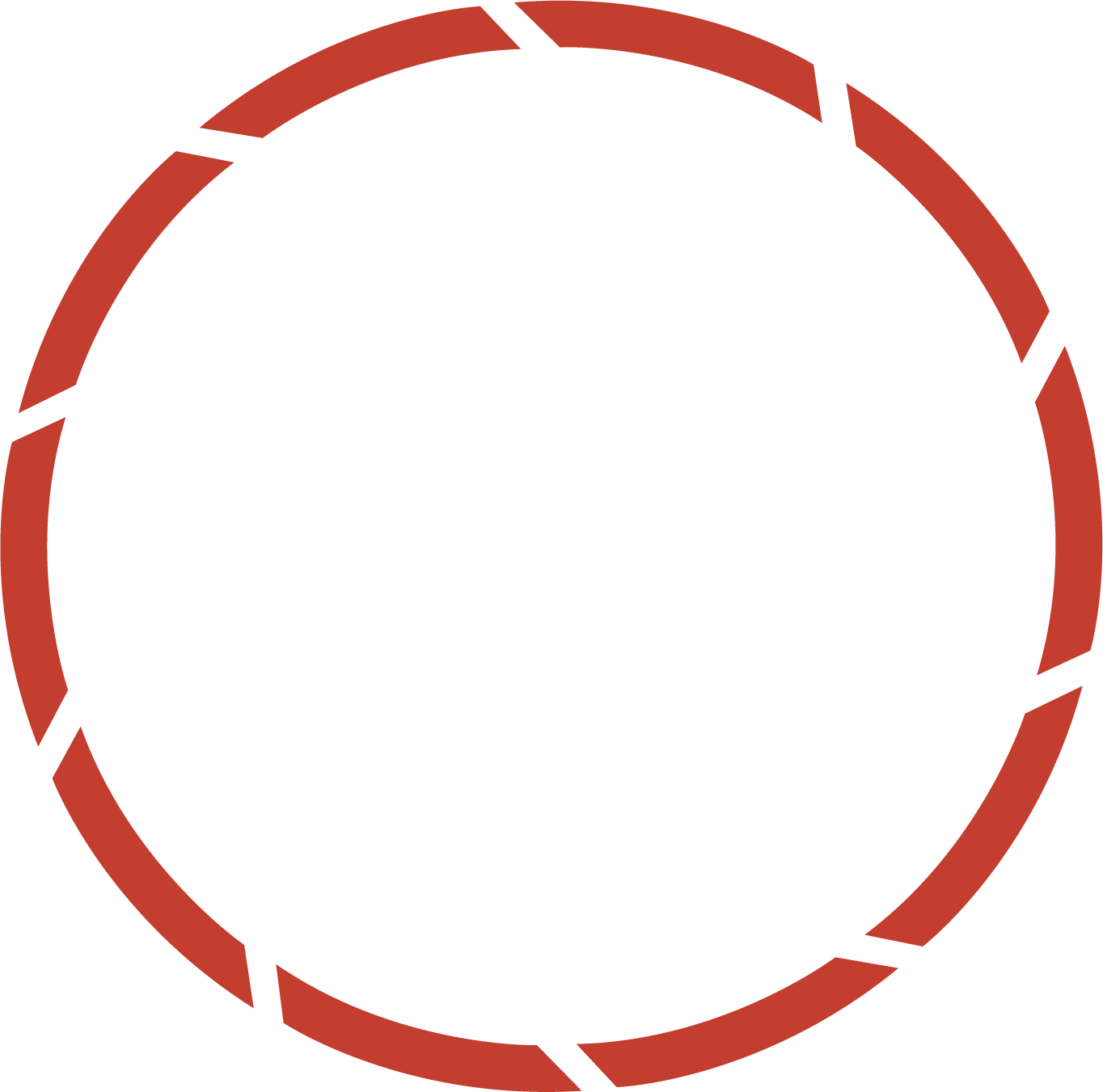 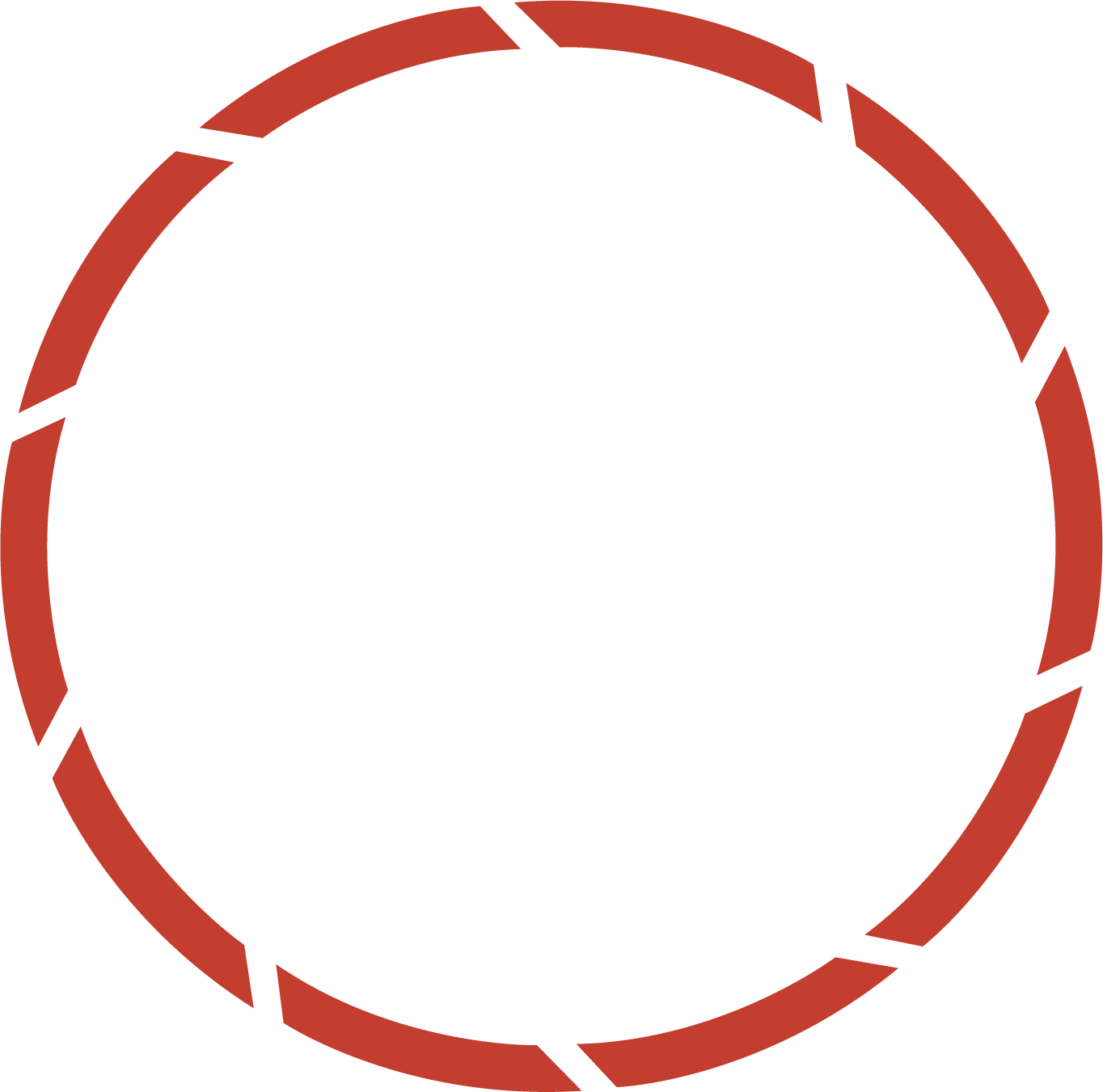 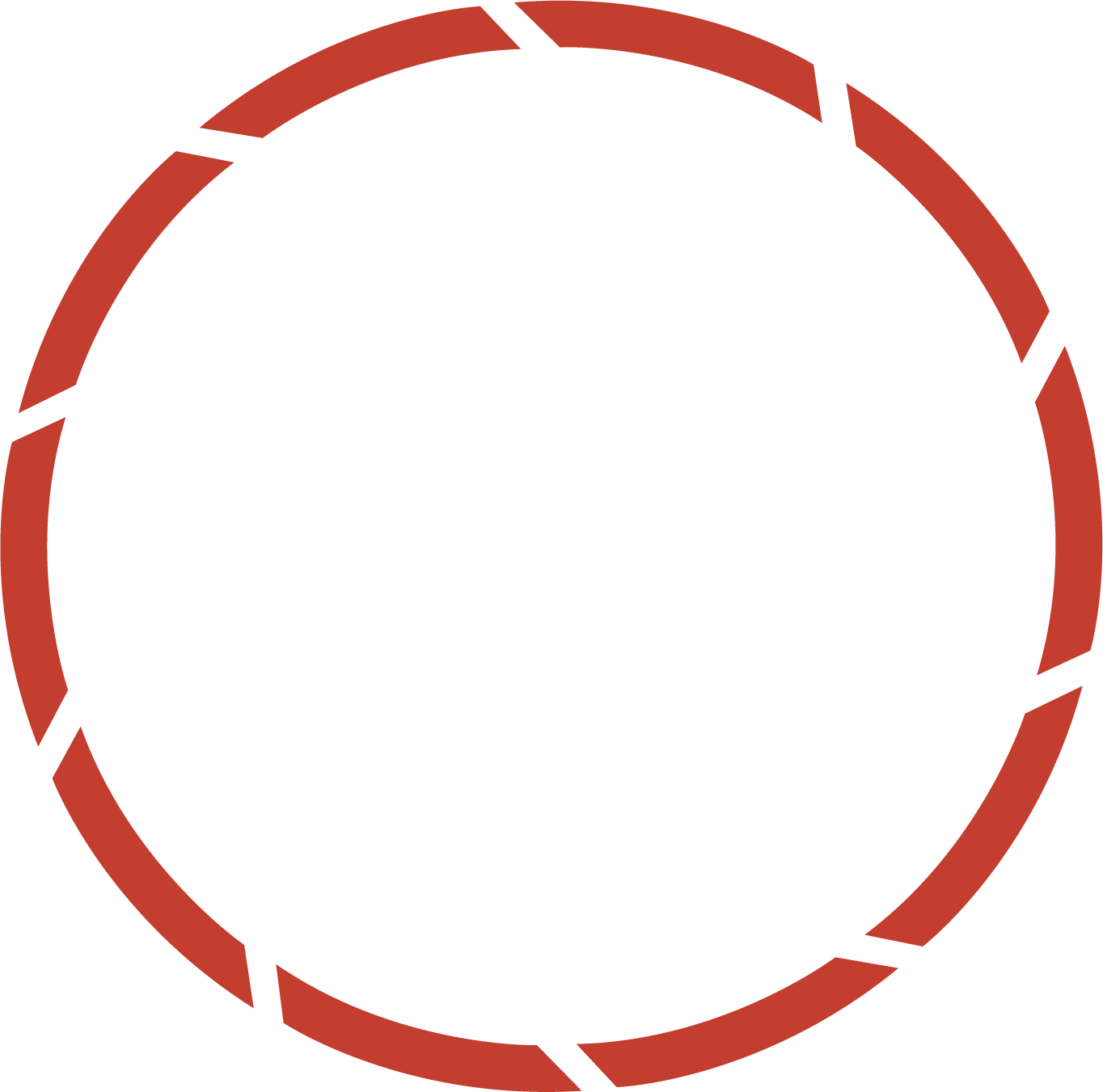 Photo
.6 x .6
Photo
.6 x .6
Photo
.6 x .6
Photo
.6 x .6
Participant Name (Project Lead)
Participant Name
Participant Name
Participant Name
Project Image Size
3.33” x 6”
Image Placeholder Box
Partners
Partner 1
Partner 2
Partner 3
Partner 4
Project Image 
Use maps, graphics, or clear, easy to understand figures that encapsulates your project work. Include a legend or description to explain your images.
To Insert Image:
In the Ribbon at the top, 
Go to Insert – Picture – This Device.
Text Size for Short & Full Title
Short Title: Century Gothic, 12 pt., BOLD 
Full Title: Century Gothic, 14 pt.
Case: Capitalize Each Word
NOTE: Remove Text/Image Box Outlines after you have added your content.

To Remove the Text/Image Box Outline:
Select the Text/Image Box.
At the top in the Ribbon, Select Shape Format – Shape Outline – No Outline
Text Size & Case for Short Title
Century Gothic, 14 pt., BOLD | Case: Capitalize Each Word
Project Image 
Use maps, graphics, or clear, easy to understand figures that encapsulates your project work. Include a legend or description to explain your images.
To Insert Image:
In the Ribbon at the top, 
Go to Insert – Picture – This Device.
Project Image 
Use maps, graphics, or clear, easy to understand figures that encapsulates your project work. Include a legend or description to explain your images.
To Insert Image:
In the Ribbon at the top, 
Go to Insert – Picture – This Device.
Text Placeholder Box
(Garamond 12pt)
Text Placeholder Box
(Garamond 12pt)
Text Placeholder Box
(Garamond 12pt)
Project Purpose
Text Placeholder Box
(Garamond 12pt)
Details about the Project
Break up the text when necessary to make it easier for people to read e.g., with bullet points, figures, graphics, etc.
Text Size & Case for Short Title
Century Gothic, 14 pt., BOLD | Case: Capitalize Each Word
Project Image 
Use maps, graphics, or clear, easy to understand figures that encapsulates your project work. Include a legend or description to explain your images.
To Insert Image:
In the Ribbon at the top, 
Go to Insert – Picture – This Device.
Text Placeholder Box
(Garamond 12pt)
Text Placeholder Box
(Garamond 12pt)
Details about the Project
Break up the text when necessary to make it easier for people to read e.g., with bullet points, figures, graphics, etc.
Project Image 
Use maps, graphics, or clear, easy to understand figures that encapsulates your project work. Include a legend or description to explain your images.
To Insert Image:
In the Ribbon at the top, 
Go to Insert – Picture – This Device.
Text Placeholder Box
(Garamond 12pt)
Project Purpose
Text Placeholder Box
(Garamond 12pt)